Optimizing Supply Chain Resilience: Just-in-Time Strategies and Just-in-Case Approaches in Uncertain Market Conditions
Introduction
Just-in-time (JIT) background 
LEAN concept
Just-in-case (JIC) background
Importance of supply chain resilience
Basic Just-in-Time model
The process begins with the customer placing an order. 
The manufacturer receives the order and subsequently orders the necessary materials or products from the supplier. 
The supplier receives this order and delivers the required materials or products to the manufacturer. 
The manufacturer then assembles the product from the received materials and fulfills the order.
Finally, the customer receives the completed product. This JIT process aims to minimize inventory levels by closely aligning production with actual demand.
Pros of Just-in-Time vs. Just-in-Case
JIT
Cost Efficiency
Waste Reduction
Improved Quality and Efficiency
Enhanced Supplier Relationships
Increased Flexibility
Lean Manufacturing
JIC
Risk Mitigation
Ensuring Production Continuity
Meeting Demand Fluctuations
Managing Lead Time Variability
Enhanced Supply Chain Resilience
Economic and Geopolitical Stability
Challenges of Just-in-Time and Just-in-Case
JIT
Supply Chain Disruptions
Demand Forecasting Accuracy
Supplier Reliability
Inventory Management
Production Scheduling
JIC
High Inventory Costs
Risk of Obsolescence
Inefficiency and Waste
Space Requirements
Supply Chain Complexity
Economic Implications
Hybrid Inventory Strategy
A hybrid inventory strategy combines elements of both Just-in-Time (JIT) and Just-in-Case (JIC) inventory management approaches to balance efficiency with resilience.
This strategy aims to optimize operational efficiency while ensuring the supply chain can withstand disruptions and fluctuations in demand.
A hybrid inventory strategy offers a balanced approach that leverages the strengths of both JIT and JIC methodologies. By combining lean operations with strategic reserves, businesses can optimize efficiency while ensuring resilience against supply chain disruptions and demand variability. This approach enables companies to achieve cost savings, improve flexibility, enhance supplier relationships, and mitigate risks, ultimately leading to a more robust and adaptable supply chain.
Guidelines and recommendations
Adopt a Balanced Approach - Implement a hybrid strategy that leverages the efficiency of Just-in-Time (JIT) for regular production and the resilience of Just-in-Case (JIC) for critical components.
Strengthen Supplier Relationships - Cultivate close, collaborative relationships with key suppliers to ensure reliability and flexibility. Reduce dependency on single suppliers by diversifying your supplier base, including considering nearshoring or regional suppliers to enhance supply chain flexibility.
Invest in Technology and Data Analytics - Use predictive analytics and machine learning to improve demand forecasting and adjust inventory levels accurately. Implement real-time data tracking systems, such as IoT and RFID, to monitor inventory levels and supply chain activities continuously.
Optimize Inventory Management Processes - Apply JIT principles to routine, high-turnover items to minimize carrying costs and reduce waste. Use JIC principles to keep buffer stock for critical, high-risk components that could disrupt production if unavailable.
Conclusion
A hybrid inventory strategy effectively combines the strengths of Just-in-Time (JIT) and Just-in-Case (JIC) methodologies. This balanced approach enhances operational efficiency and supply chain resilience, particularly in uncertain market conditions. 
By adopting advanced technologies and predictive analytics, businesses can improve demand forecasting and inventory management. Strong supplier relationships and diversified sourcing further mitigate risks. 
Regular reviews and continuous improvement ensure the strategy remains effective. Implementing these practices helps companies meet customer demands while maintaining flexibility and preparedness for disruptions. A hybrid inventory strategy ultimately supports sustained business success in a dynamic and uncertain market environment.
Just-in-time (JIT)
JIT ORIGINS - Initially pioneered by Toyota in post-war Japan
JIT GOALS - JIT sought to minimize inventory levels by aligning production closely with demand
WHY JIT - significantly cut storage costs, improve quality control, and eliminate surplus production
LEAN concept
Continuously strive for perfection by relentlessly pursuing the elimination of waste and seeking ways to improve processes. This involves a culture of continuous improvement (Kaizen).
Implement a pull-based system where production is based on customer demand rather than forecasting. This minimizes overproduction and reduces inventory levels.
Define what constitutes value from the customer’s perspective. This involves understanding what the customer is willing to pay for and ensuring that all activities contribute to this value.
Map out the entire value stream for each product or service, identifying all the steps in the process and highlighting those that do not add value (waste).
Ensure that the production process flows smoothly and continuously without interruptions, delays, or bottlenecks. This requires optimizing the sequence of operations and eliminating wasteful steps.
Just-in-case
JIC ORIGINS - approach has been in use since the early days of industrialization.
JIC GOALS - ensure business continuity and operational resilience by maintaining a buffer stock of inventory.
WHY JIC - maintaining buffer stock, they continue operations during disruptions, meet fluctuating demand, enhance overall supply chain resilience.
Importance of supply chain resilience
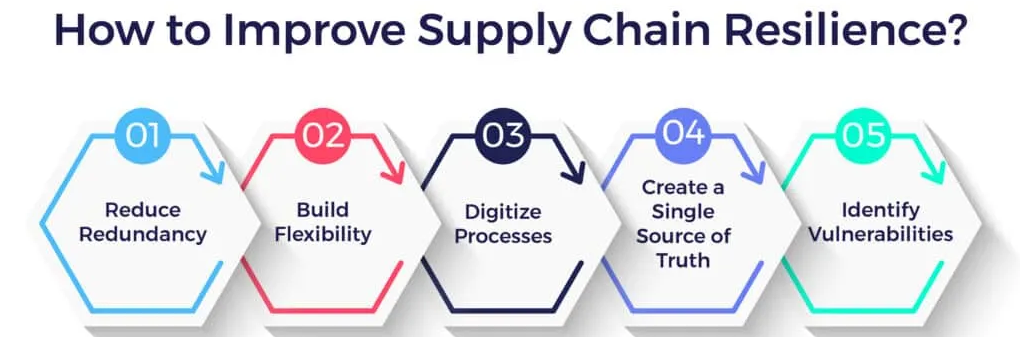